Научно-учебная группа анализа проблем финансово-экономического обоснования выбора стратегии устойчивого развития компании
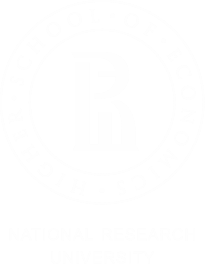 Измерения корпоративного управления, фин. архитектуры, устойчивого развития
Ирина Хвостова
21 января 2019 г.
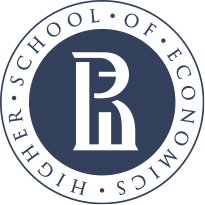 Механизмы корпоративного управления
Совет Директоров 
Схемы вознаграждения 
Концентрация собственности (крупные акционеры) 
Репутация 
Акционеры-активисты 
Враждебные поглощения
Отдельные показатели качества корпоративного управления
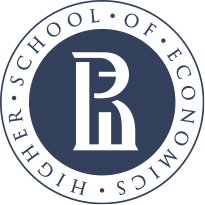 CEO independence
Board independence
Board Size
Number of Board meetings
CEO duality
Independence of Compensation Committee
Insiders Owning Shares
Institutional Shares
Board Tenure
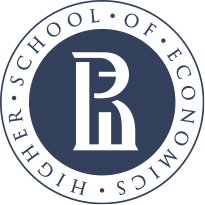 индексы корпоративного управления
G-Index (основан на Investor Responsibility Research Center (IRRC)
определяется как уязвимость компании к враждебным поглощениям, качество КУ в большей степени определяется наличием механизмов защиты от таких поглощений

ISS, публикуется агентством «Institutional Shareholder Services»
представляет собой комплексный показатель корпоративного управления, основанный на 62 характеристиках КУ

Национальне индексы КУ
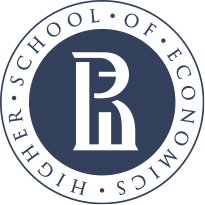 ISS – GOVERNANCE STANDARDS INCLUDED IN THE CONSTRUCTION OF THE GOVERNANCE SCORE
Governance standards

А. Audit
B. Board of directors
C. Charter/bylaws
D. Director education
E. Executive and director compensation
F. Ownership
G. Progressive practices
H. State of incorporation
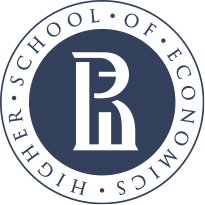 Элементы финансовой архитектуры
Структура собственности
Структура капитала
Корпоративное управление


*Степанова, Балакина, 2013
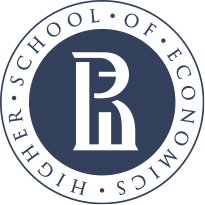 показатели устойчивого развития
финансово-экономические
природно-экологические
социально-экономические

Krajnc, Peter Glavic, 2004
Environment: pilot environmental performance index (WEF, 2002), eco-indicator 99 (Pre Consultants, 2001); 
Economy: internal market index (JRC, 2002), composite leading indicators (OECD, 2002), index of sustainable and economic welfare (Daly and Cobb, 1989);
Society: human development index (UNDP, 1990–2003), overall health system attainment (Murray et al., 2001);
Sustainability: Dow Jones sustainability index (DJSI, 2003), index of balanced sustainable development (Seljak, 2001).
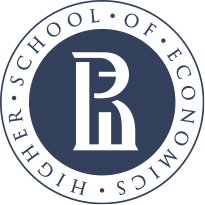 Dow Jones Sustainability Indices